“40代以上の女性が０から始める”　
起業勉強会
夢づくりのプロ
家計簿のプロ
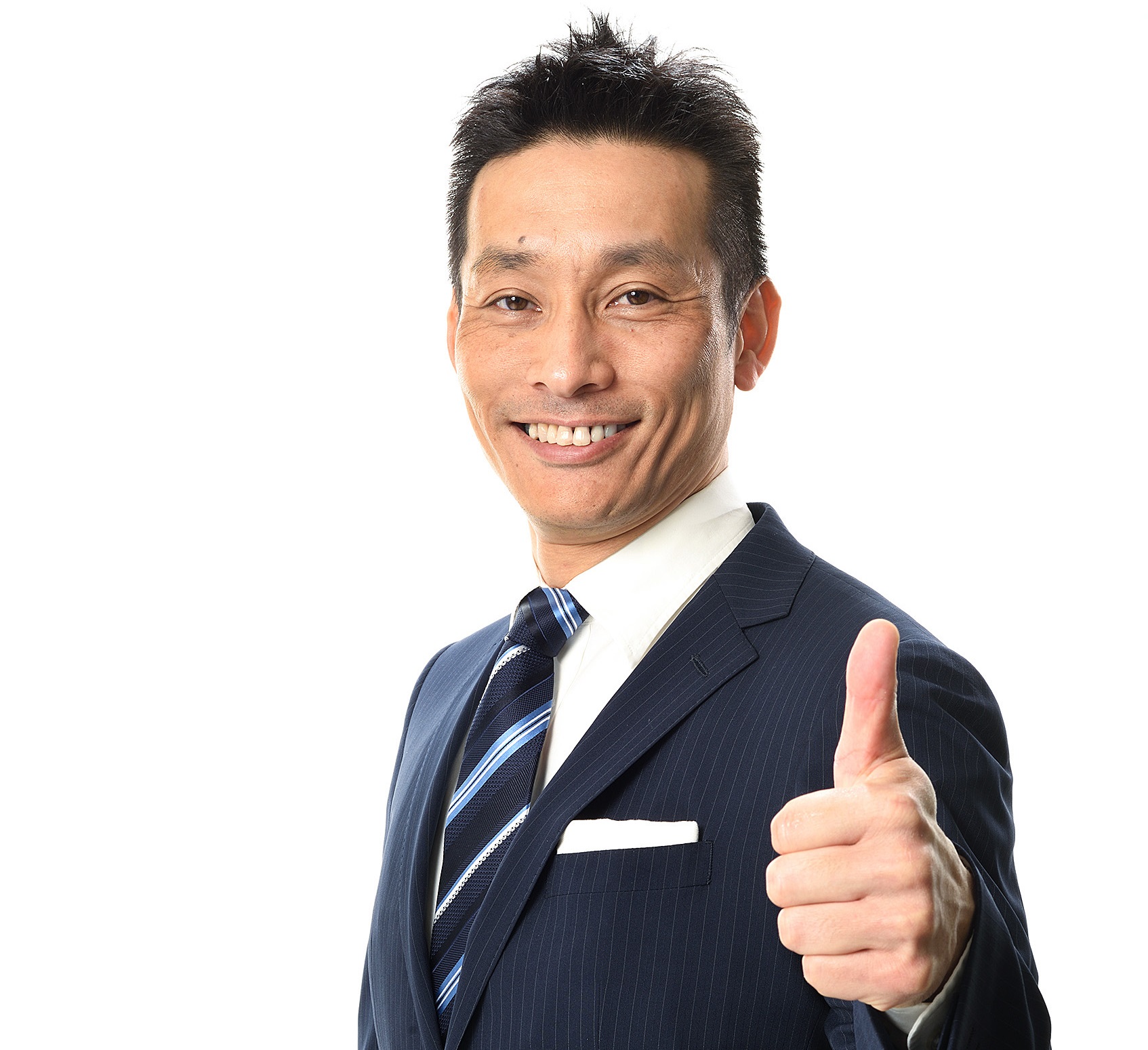 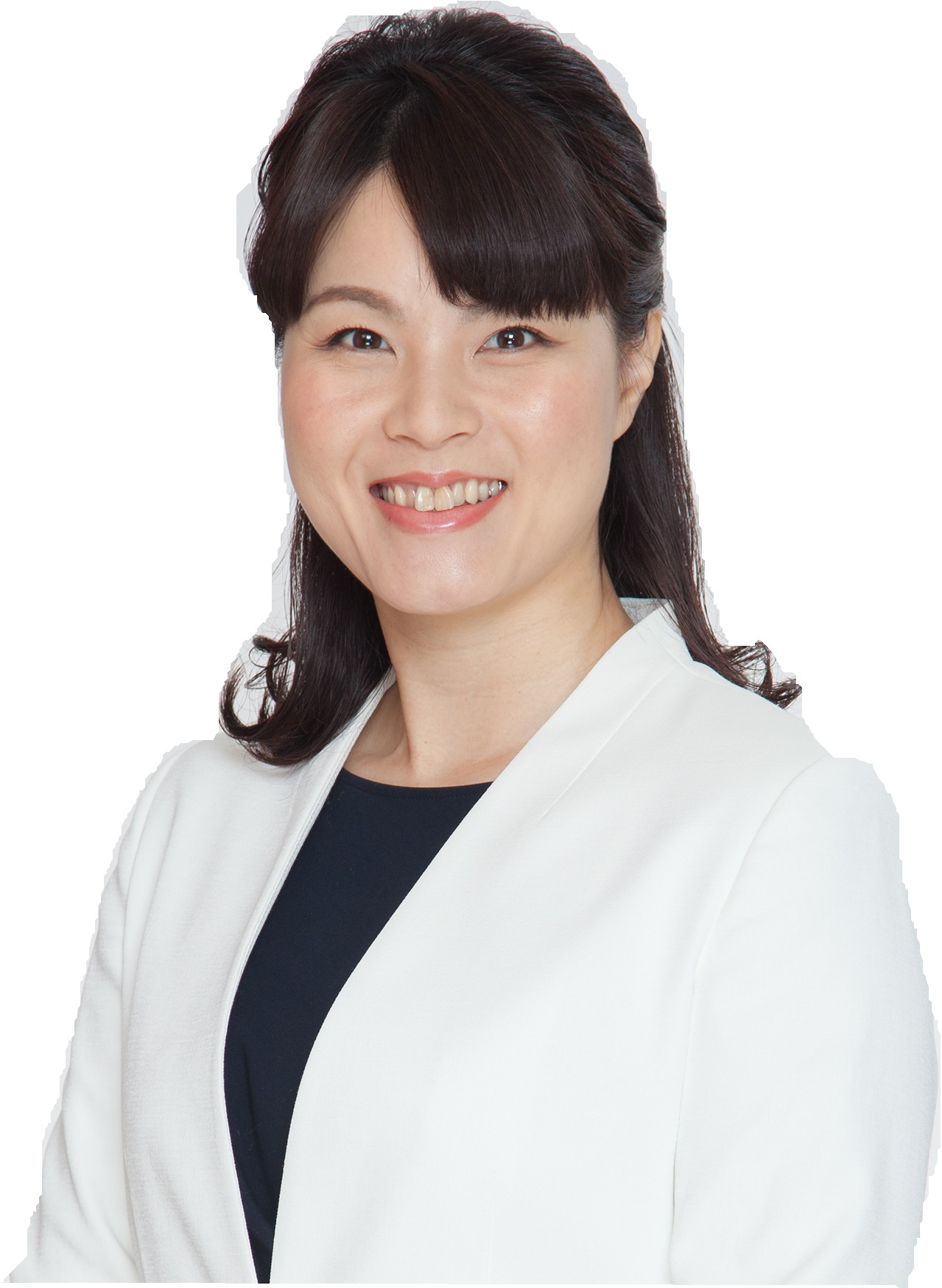 合同会社笑人士
働くママ応援コーチ
塩崎　真士
株式会社A.GA.RU
ファイナンシャルプランナー
上田　智子